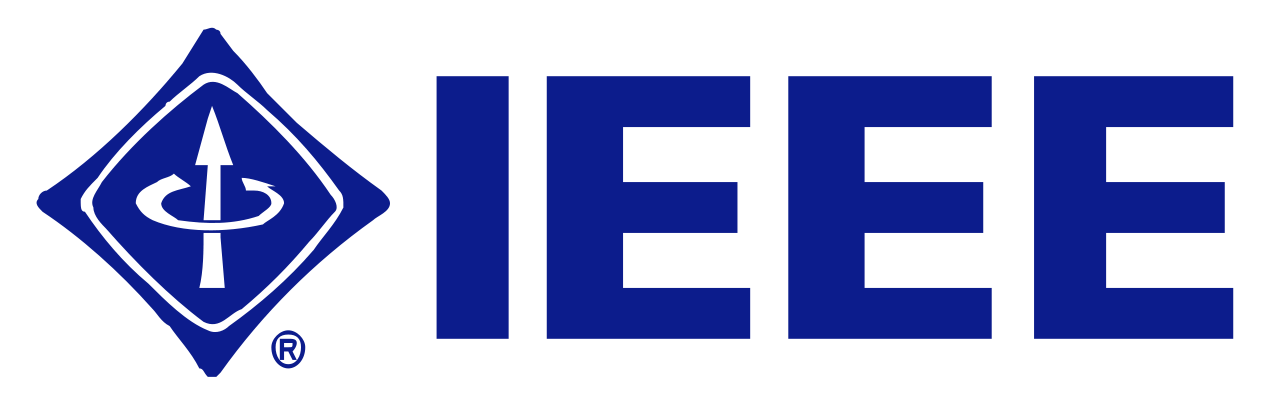 Phase I Funding
Student Branch: Trinity University
Academic Advisor: Farzan Aminian
Academic Advisor Email: faminian@trinity.edu
General Branch Information
Office Term: August 2017 - May 2018
Branch Officers:
	President: Connor Hahn (chahn1@trinity.edu)
	Co-President: Dakota Grusak (dgrusak@trinity.edu)
	Secretary: Brian Guenther (bguenthe@trinity.edu) 
	Treasurer: Hanna Rafferty (hraffert@trinity.edu) 
	R5 Competition Chair: Vivek-Koshy Poovathoor (vpoovath@trinity.edu) 
        	Computer Science Activity Chair: Emily Herbert (eherbert@trinity.edu) 
	Engineering Activity Chair: Caroline Kutach (ckutach@trinity.edu) 
	Consultant: Hamza Adisa (hadisa@trinity.edu)
Phase I Funding
[Speaker Notes: This year we are asking for 1000.]
SWOT Assessment
Strengths: 
Professional Dev. 
Tutoring 

Opportunities:
 SWRI
 Computer Science Department

 Weaknesses:
Member base 
Officer turnover

Threats: 
Competing clubs
Questions?